University Billing Office
Behind the Bill
Navigating the University Billing Process with Confidence
[Speaker Notes: Hello Everyone!
My name is Ali. I am one of the supervisors in the Billing Call Center. We are the team you work with when you have any questions regarding the U-Bill. My hope for today is that you walk away from this session with a better understanding of the University Billing process.]
Electronic Billing & How-To Guides
Student U-Bills available on MyUI
U-Bill Published on the 1st of each month
How-To Guides available on Billing websitehttp://ubill.fo.uiowa.edu 
How to read the U-Bill
How to invite a Guest Account User
How to add a Bank Account
How to make an Online Payment
University Billing Office
[Speaker Notes: U-bill are generated electronically and are viewable on MyUI on the 1st business day of each month.

This means that there are no paper statements mailed to students or the parent. If you wish to have a paper version of the bill, I will explain how to print one in a few moments.

We have created several video tutorials to assist you with common questions related to the U-bill.

There are tutorials for:
How to read the U-bill and 
How to invite a Guest account user

I do want to talk briefly about the guest account.

So, we are heavily regulated by FERPA here at the University, which is the federal student privacy regulation that basically says that we cannot disclose the details of a student’s billing account to anyone other than the student, unless that person has been granted permission from the student. The best way to get that access through a Guest Account.

So if there are people in the student support network that are going to need access to the bill, or maybe contacting our office to ask questions on behalf of the student we definitely recommend that you get those people setup with a guest account.]
General U-Bill Information
First U-Bill of each semester
Fall – August 1st 
Spring – January 1st 	
Email notification sent 1st of each month
to student’s U of Iowa email address
does not contain a copy of the U-Bill
Guest Account: used to view U-Bill
Access authorized by student 
Due Date: 22nd of each month
August due date: 8/28/2024
University Billing Office
[Speaker Notes: So the first U-bill will be generated on August 1st for the fall semester, and January 1st for the Spring semester. The August and January bills are when tuition and fees, as well as room and board are billed. 

This means that the August bill will be generated before your student arrives on campus, so please make sure your student is checking the bill after the 1st of August to start getting familiar with navigating the U-bill screens.

Your student will receive an email to their uiowa email address on the 1st of each month. Please keep in mind that this email does not cantain a copy of the bill. It is simply a notification that the bill is ready and viewable through MyUI. With that account access that I just spoke about, those guests with the appropriate access can also get that monthly u-bill notification email.

Another key date to keep in mind is the 22nd of the month. That is when the u-bill is due. Occasionally, because of a weekend, or holiday – we may push the due date back a day or 2, but as long as you keepin mind that the due date is the 22nd – your payments will not be late. The due date will never be earlier than the 22nd.


Also noted here, the due date for August will actually be the 25th of the month.]
Installment Payment Plan
Deferred Payment Plan
Eligible Charges
Tuition
Housing – Room & Meal Plan
3 installments payments



No formal enrollment process
required to pay minimum due each month
$20 per-semester Deferred Payment Fee
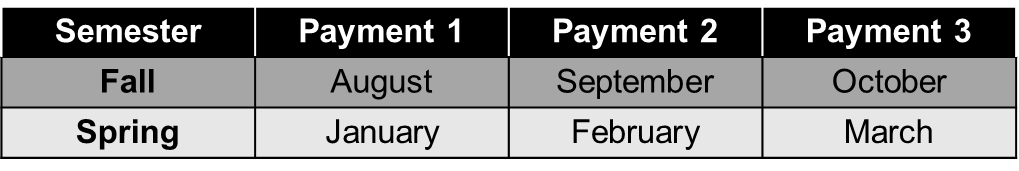 University Billing Office
[Speaker Notes: We do offer an installment payment plan fo the tuition, housing, and meal plan costs. We call this our deferred payment plan. And that allows you to split your payments up over the first 3 months of each semesters. So that would be August, September, October for the Fall; and January, February, and March for the Spring Semester.

The amount you would need to pay each of the 3 months will be listed as the Minimum Payment due on the u-bill. I will show you how to see that on the U-bill in a few moments.

If you would like to take advantage of the Deferred payment plan, there is no formal enrollment process. If you pay anything less than the total balance due on the first u-bill of each semester – you will automatically be enrolled in the deferred payment plan.

There is a $20 one-time fee per semester for taking advantage of the Deferred Payment Plan.]
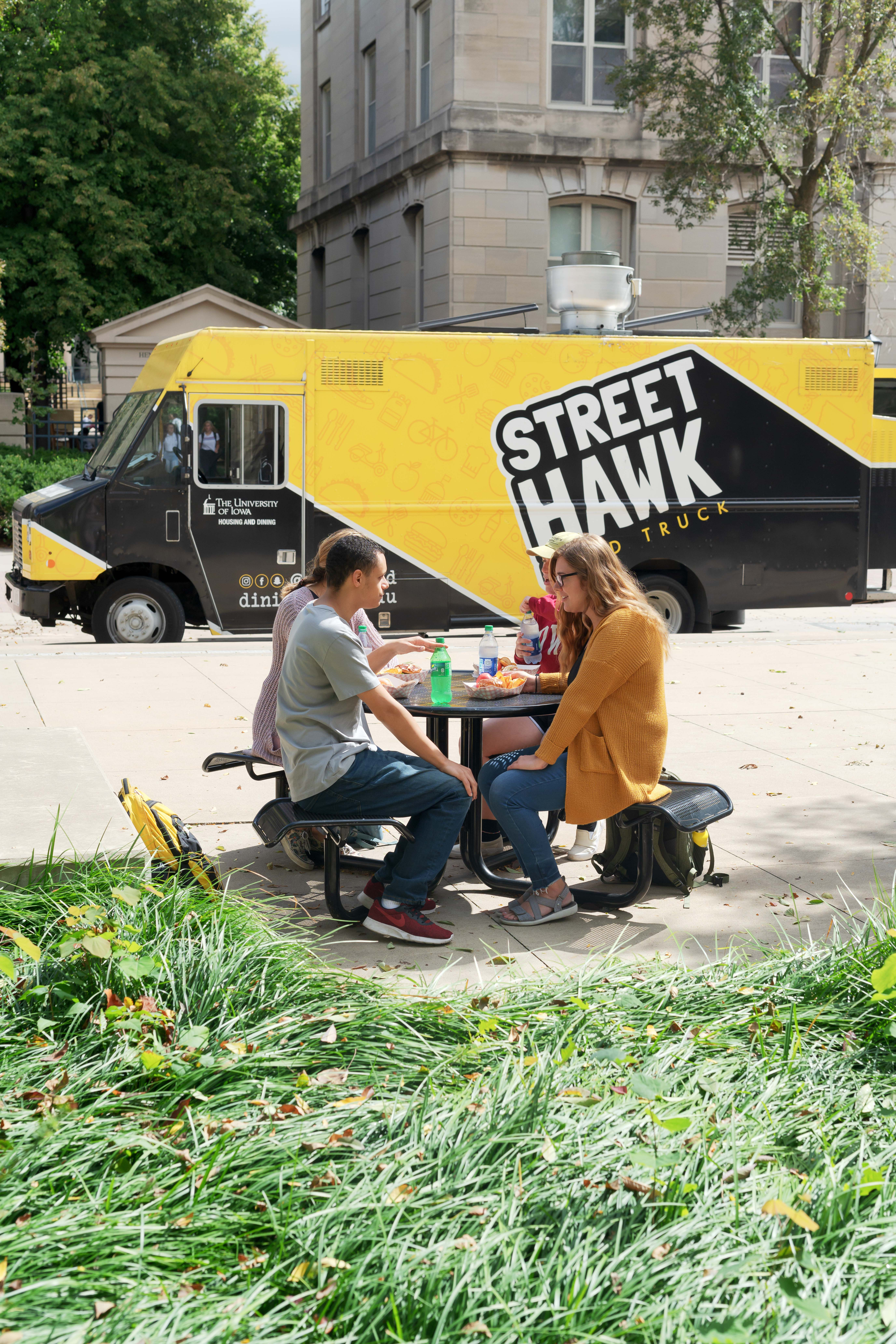 Miscellaneous Charges
All other charges are due in the month billed
Charges made with ID Card
University Book Store 
Food Service & Vending
Campus convenience stores
Recreational Services
Athletic and performing arts tickets
Course fees
Library fines
Student Health Insurance (if not covered under another plan)
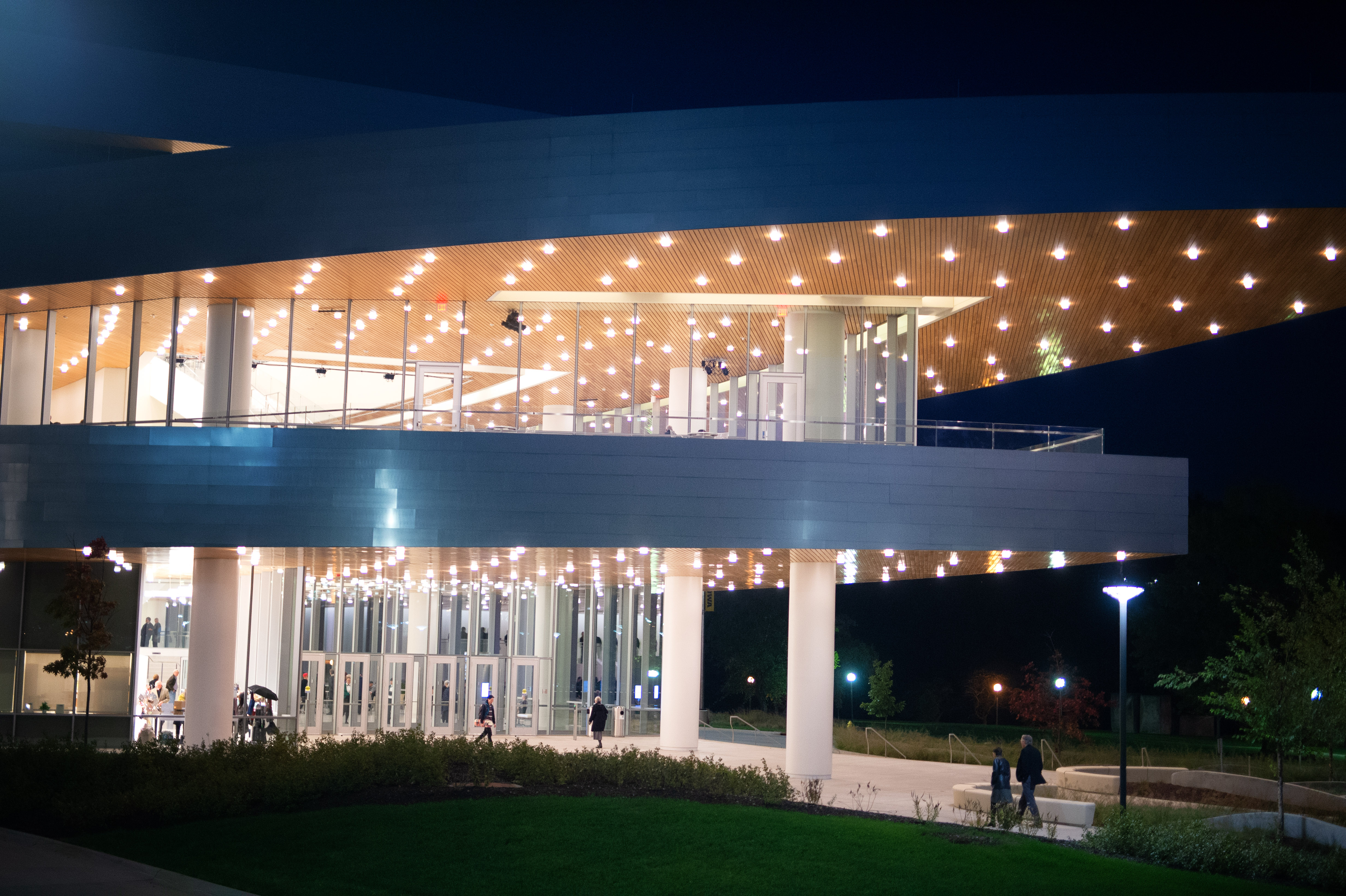 University Billing Office
[Speaker Notes: It is important to note that the deferred payment plan option is ONLY offered for Tuition and fees, room and board.

All other miscellaneous charges added to the U-bill are due in the month they are billed.

Some examples of these miscellaneous charges could include items your students charges on their Iowa One card such as:
Books from the University Book store, food purchases at venue across campus, athletic or performing arts tickets, course fees and library fines.]
U-Bill Summary
v
U-BILL SUMMARY (ACCOUNT # 123456)
ALERTS & MESSAGES
QUICK LINKS
Statement Date:                                                 08/01/2024
Payment Due Date:	                                           08/28/2024
Statement Balance:                                               $3,000.00
Recent Account Activity:                                             $0.00
Current Balance:   	                            $3,000.00
Your account is up to date. You have no restrictions to your charging or registration privileges
How to Read Your U-Bill
How to Add a New Bank Account
How to Make a Payment
Contact the Billing Office
Summary of Billing Rights
Print U-Bill
Pay U-Bill
U-Bill Detail (Account # 123456)									          Statement Date:
2024-08-01
Recent Account Activity (Since Last Statement)
Payment History Activity
University Billing Office
[Speaker Notes: This is how your U-Bill appears in MyUI. Starting on the left side of the page is the U-Bill summary box. This box will give you up to date account information. The payment due date is listed on the second line showing you the date your payment is due each month. The minimum due is also clearly shown here for you. This is the minimum amount you need to pay each month by the due date. You can also access the payment screen from this page by clicking on “Pay Your U-Bill.” If you would like to print a paper copy of your bill you can do so by clicking on “Print Your U-Bill.” No paper copies of the U-Bill are mailed to you, so if you would like a paper copy you will need to print one using this button.

The middle box will show important alerts or messages regarding your account. If you see an alert or message on your account that you do not understand, you can contact the Billing Office for an explanation.

The Quick Links box on the right side are links to our website that explain how to understand your U-Bill and set up a payment. We recommend viewing this information to gain a better understanding of the U-Bill and how to set up a payment.

Under the three boxes at the top of the page are three additional sections that will expand when you click on them. The U-Bill Detail is your monthly statement and is what you should review at the beginning of each month. This will include a detailed list of transactions you have been billed for and are due by the 22nd of each month.

The second section is a list of any recent transactions added to your account. These are transactions that have occurred since the first day of the month. Any items that appear under recent account activity will officially be billed to you the following month. 

The bottom section is your payment history activity which will show a list of all payments you have made towards your U-Bill. This is a good section to review if you need to confirm a payment has posted to your account.]
U-Bill Payment Options
Online through MyUI  
checking or savings account
In Person (2700 University Capitol Centre)
Personal check, cashier’s check, money order
Mail to Payment Processing Center
Include payment stub in envelope
Credit Card
2.75% non-refundable service fee for domestic credit cards
529 Plans
Speak with your 529 plan administrator
University Billing Office
[Speaker Notes: Okay, payment options: let’s talk about those for a second;

So, you can pay online through MyUI using a checking or savings account. You can pay through a student account, or the guest account.

You can also pay in person using a check, cashiers check, or money order. You can mail a payment to our Payment Processing Center. We ask that if you choose this option to please print off the u-bill and detach the payment stub and include that in the envelope.

We do accept credit cards; we do like to point out though that there is a 2.75% non-refundable service fee for domestic credit cards. That a fee charged by the vendor we partner with for credit card processing. So again, that is just something to keep in mind if you choose to pay with a credit card.

We also receive quite a few questions about 529 plans or those college savings plans and how those work. We definitely recommend that you speak with your 529 plan administrator to find out what information they need from you in order to submit payment to the University. Oftentimes they simply need the students ID number or billing account number, the address to send the payment to, and the amount you would like to send. Keep in mind though that 529 plans are often mailing paper checks to the university, so it can take some time for those payments to reach us. 

So bills come out on August 1st, we definitely recommend you take a looks at that early and make the request of your 529 plan early enough to allow those checks to make it in the mail. We recommend at least 2 weeks in advance of the due date. Many 529 plans are now offering the option of electronic payment which speeds up the processing time. You would want to check with your particular plan to see if this is an option.]
Disbursement of Financial Aid
Billing Office: 
Apply Aid to U-BillRefund Excess Aid
Financial Aid Office: 
Determines Aid EligibilityAwards Financial Aid Packages
Release Aid
Estimated financial aid will be posted to the first U-Bill of each semester

Mail Private Donor Scholarship Checks to: University of Iowa Billing2700 University Capitol CentreIowa City, IA 52242*Include scholarship check submission form


MyUI - Aid Disbursement Page
Summary of Financial Aid Disbursement 
Review each semester
University Billing Office
[Speaker Notes: The billing office is also responsible for the disbursement of financial aid funds. Provided that you have everything on your financial aid to-do list complete prior to the beginning of August you will see your estimated financial aid appear on the August u-bill, reducing the out-of-pocket amount that you owe. If you are the recipient of a private donor scholarship you’ll want to mail those checks to the address shown here, The billing office. We do have a scholarship submission form available on the billing office website for you to download. Please include the completed submission form with any of those scholarship checks that you send in.

I also want to take a brief look at the aid disbursement page with you on MyUI.]
MyUI – Aid Disbursement Page
Aid Released to Billing
Aid Applied to U-Bill
Aid Refunded
University Billing Office
[Speaker Notes: This is actually what it looks like. If you are a financial aid recipient any semester, and when I say financial aid I mean, scholarships, loans, or grants. Any of that aid we recommend that you form a habit of reviewing the aid disbursement page prior to the start of each semester to ensure that all the financial aid you’re expecting to receive appears there at the top. 

This page gives you a really nice summary of how your financial aid is utilized. So what has been applied to the bill and then at the bottom – if there’s any excess aid left over after we’ve paid all eligible charges on the bill we begin refunding that excess financial aid. The bottom section shows you what types of aid were refunded and then the method, whether that’s direct deposit or mailing a check.]
Disbursement of Financial Aid Refunds
Aid Refunds 
Begin the first week of classes
Quickest refund  direct deposit set up on MyUI

Parent PLUS Loans
Excess funds sent to the borrower (student, if specified)
Borrower Direct Deposit setup
Through MyUI Guest AccountOR
Parent PLUS Loan Direct Deposit Authorization Form
University Billing Office
[Speaker Notes: We begin processing financial aid refunds the first week of classes, and the quickest way to receive your refund is by setting up direct deposit on MyUI.

We do have a how-to guide on our website to walk you through that.

If a parent plus loan is in your financial aid mix, we definitely recommend that the plus loan borrowe set up direct deposit to receive any excess plus loan funds. And that can be done through the MyUI guest account, or we do have a form on the Billing Office website for the borrower to complete and return to our office.]
1098-T Tax Form
Form to take advantage of educational-related tax deductions
Report to the IRS
Tuition & qualifying fees paid in the calendar year
Gift Aid (scholarships and grants)

Available on MyUI by January 31st each year
University Billing Office
[Speaker Notes: Okay, going to jump ahead here to January tax time and talk about the 1098-T.

This is the form needed to take advantage of any educational-related tax deductions. We make this form available by January 31st each year. This is something that the student can print from MyUI, or with the appropriate guest access, the guest would be able to print as well; and you would want to include that with the rest of the forms you use when filing taxes.]
How can we help you?
So much information provided during Orientation & we know it can be a lot to take in!

Contact us early with your questions to avoid delays!
University Billing Office
[Speaker Notes: I want to take a moment here to say that I recognize that a lot of information is thrown at you during orientation and we know that it can be overwhelming at time, especially if this is your first student attending college or the first ime you’ve attended college yourself.

So please keep in mind that we are here to help you. We’re open Monday through Friday 8-4:30. We definitely recommend that you contact us early with your questions; the further along we get in August and the closer we get to the start of classes the busier we are. So contact us early to avoid delays.]
Check-List before August 1st
Determine who will be responsible for submitting
  U-Bill payment
Set up Guest Account(s) to view & pay the U-Bill
Set up bank information on MyUI for refunds
Including Parent PLUS direct deposit, if necessary
Set a reminder on your calendar to review the U-Bill after the 1st of each month
University Billing Office
[Speaker Notes: I’m going to help you out with a quick checklist of items to tackle prior to August 1st.

So the first would be to determine who will be responsible for reviewing and submitting u-bill payments each month. If there are people within the student support network who are going to be paying the bill, or contacting our office on your behalf, we definitely recommend setting up guest accounts for those people.

Set up your bank information on MyUI for all refunds, and that includes the parent plus direct deposit if necessary.

Set a reminder on your calendar to review the u-bill after the 1st of each month and keeping in mind that the typical due date on the 22nd of each month.]
Questions?
University Billing Office2700 University Capitol Centre
Iowa City, IA  52242(319) 335-0071ubill@uiowa.edu
http://ubill.fo.uiowa.edu
University Billing Office
[Speaker Notes: If you have any burning questions already, please contact our office or use the QR code shown here. 
Thank you for your time today. I would now like to pass things back to Orientation.]